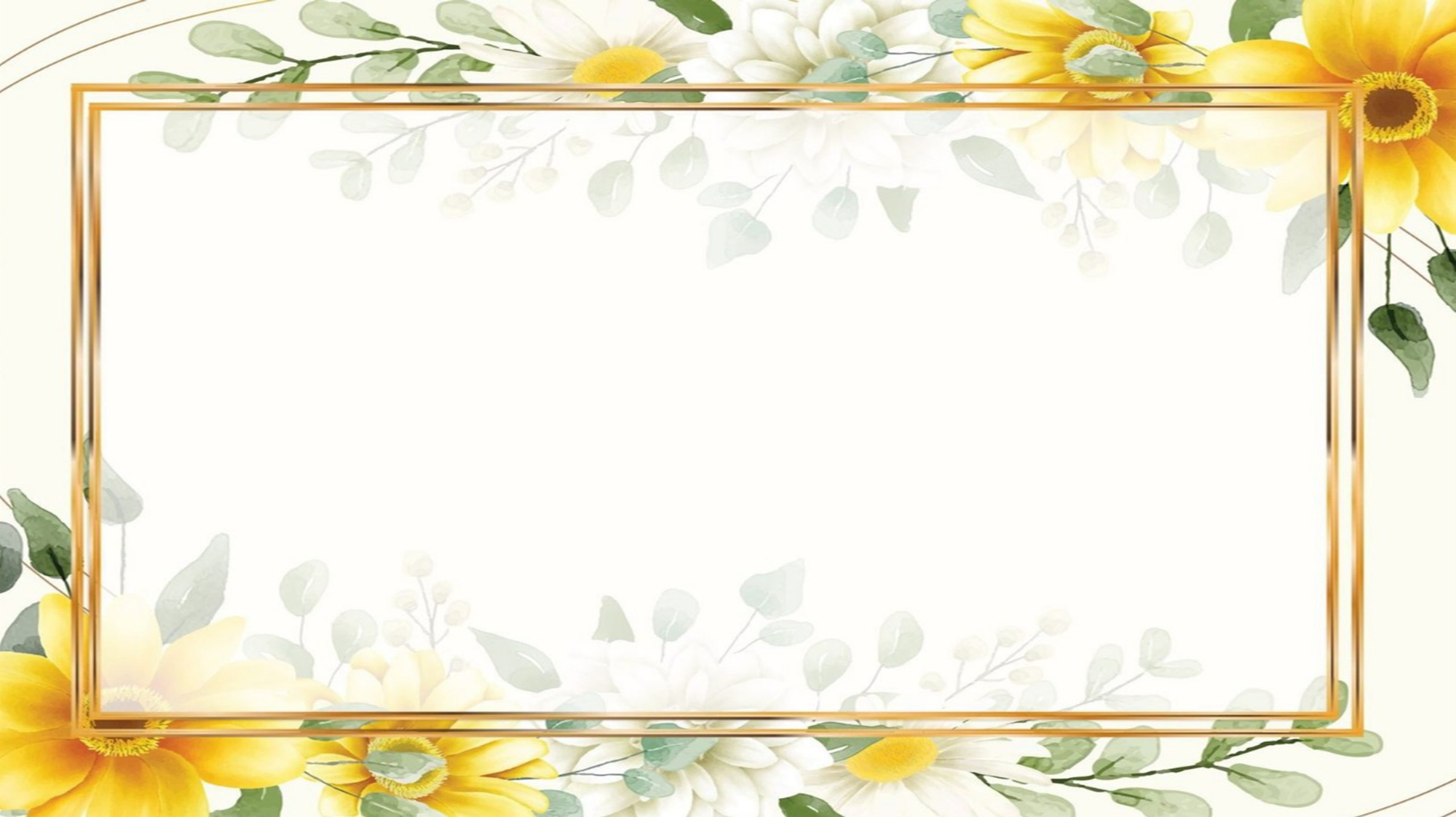 UỶ BAN NHÂN DÂN QUẬN LONG BIÊN
TRƯỜNG MẦM NON GIANG BIÊN
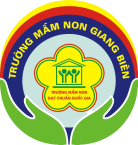 VĂN MINH NƠI CÔNG CỘNG
GIÁO DỤC NẾP SỐNG THANH LỊCH VĂN MINH
Đối tượng: Lớp MGL A3
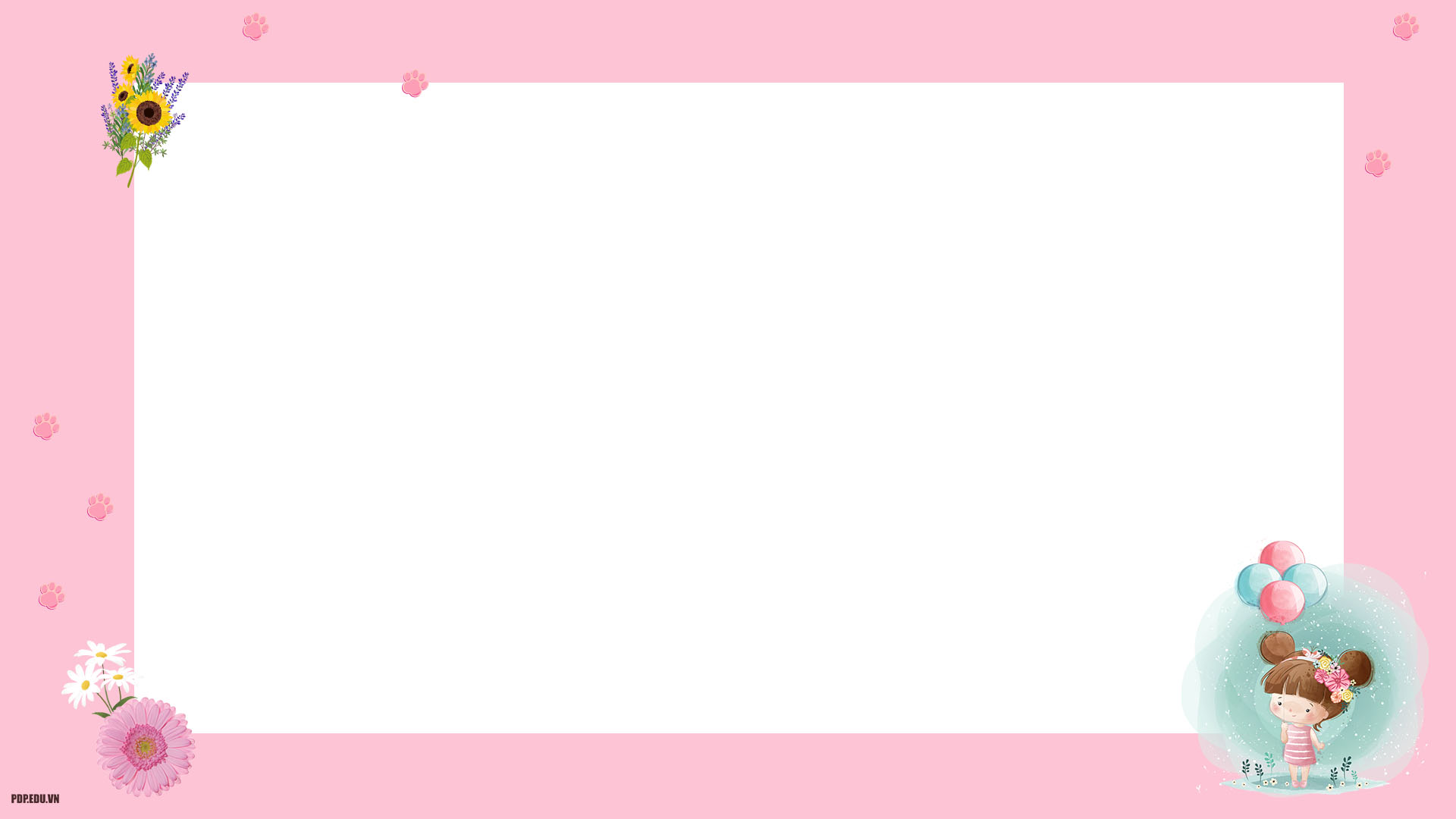 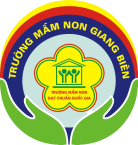 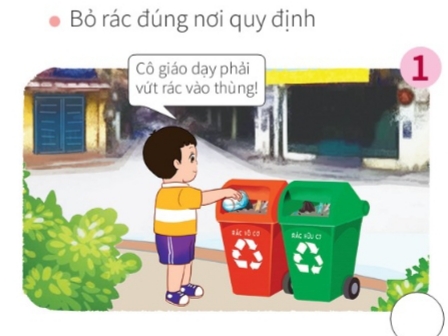 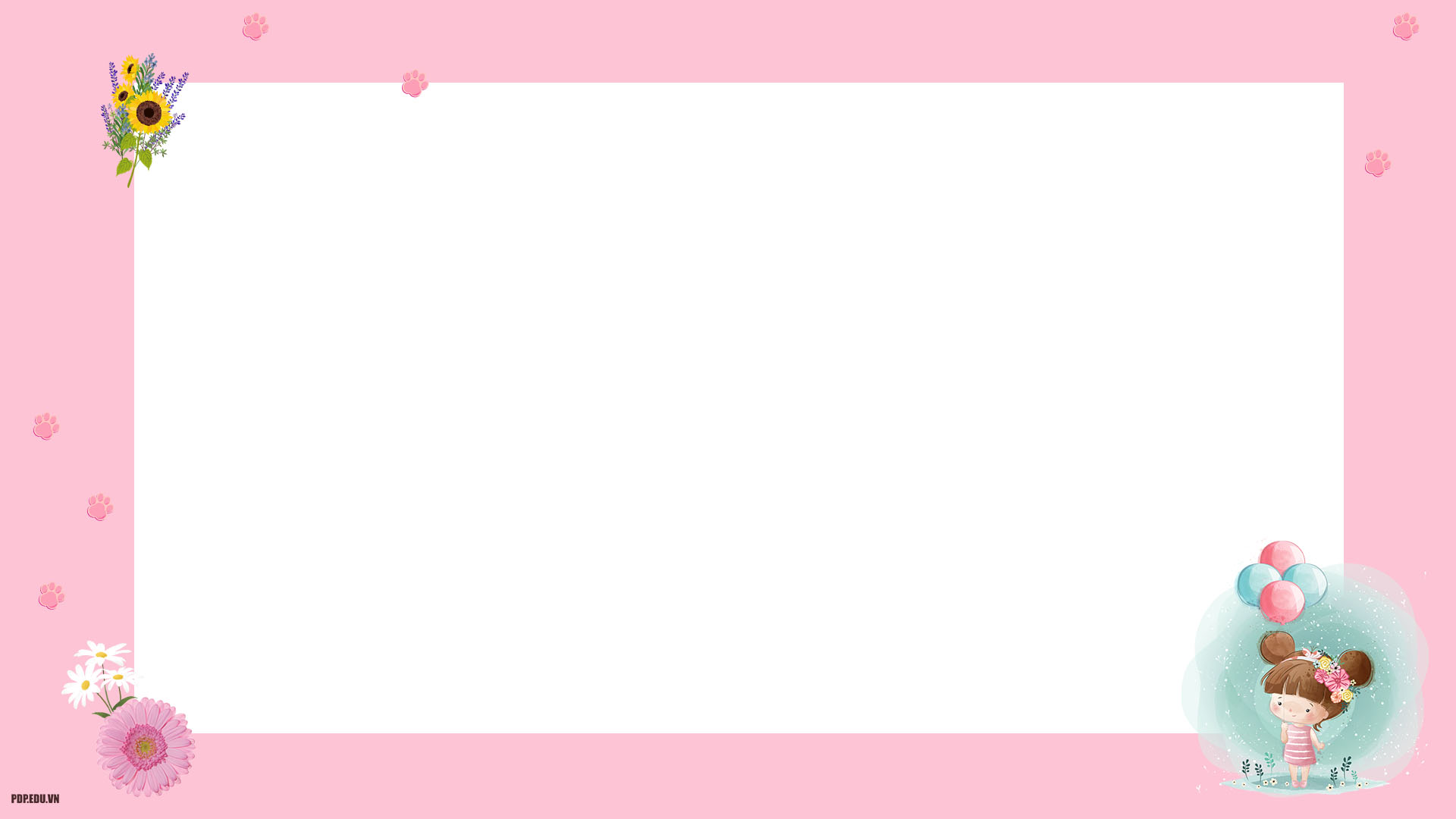 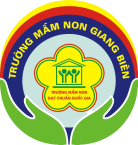 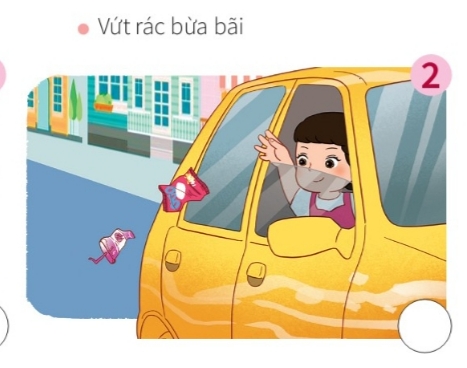 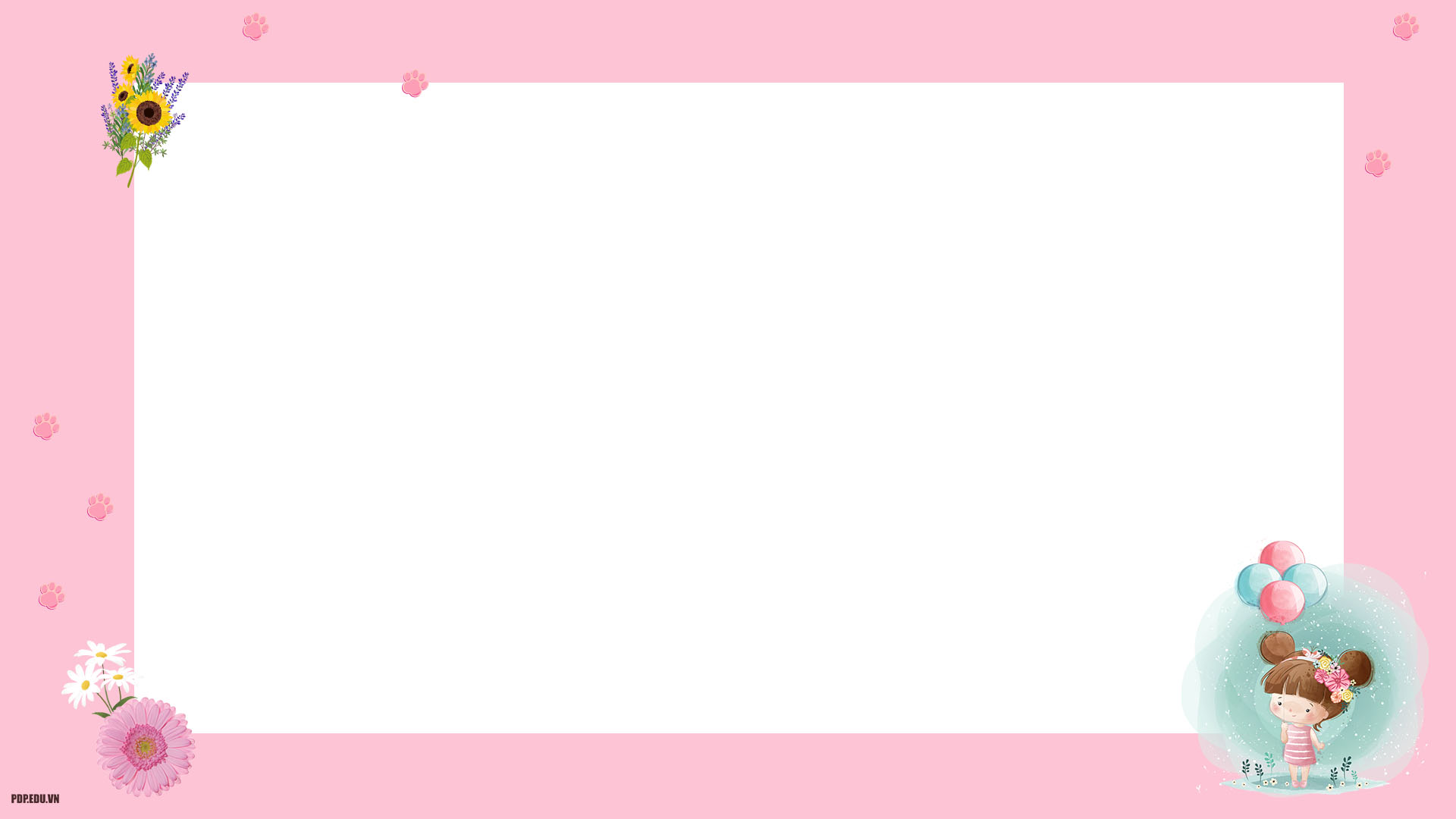 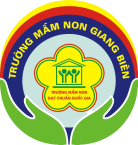 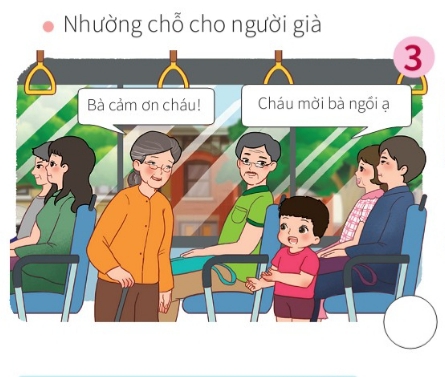 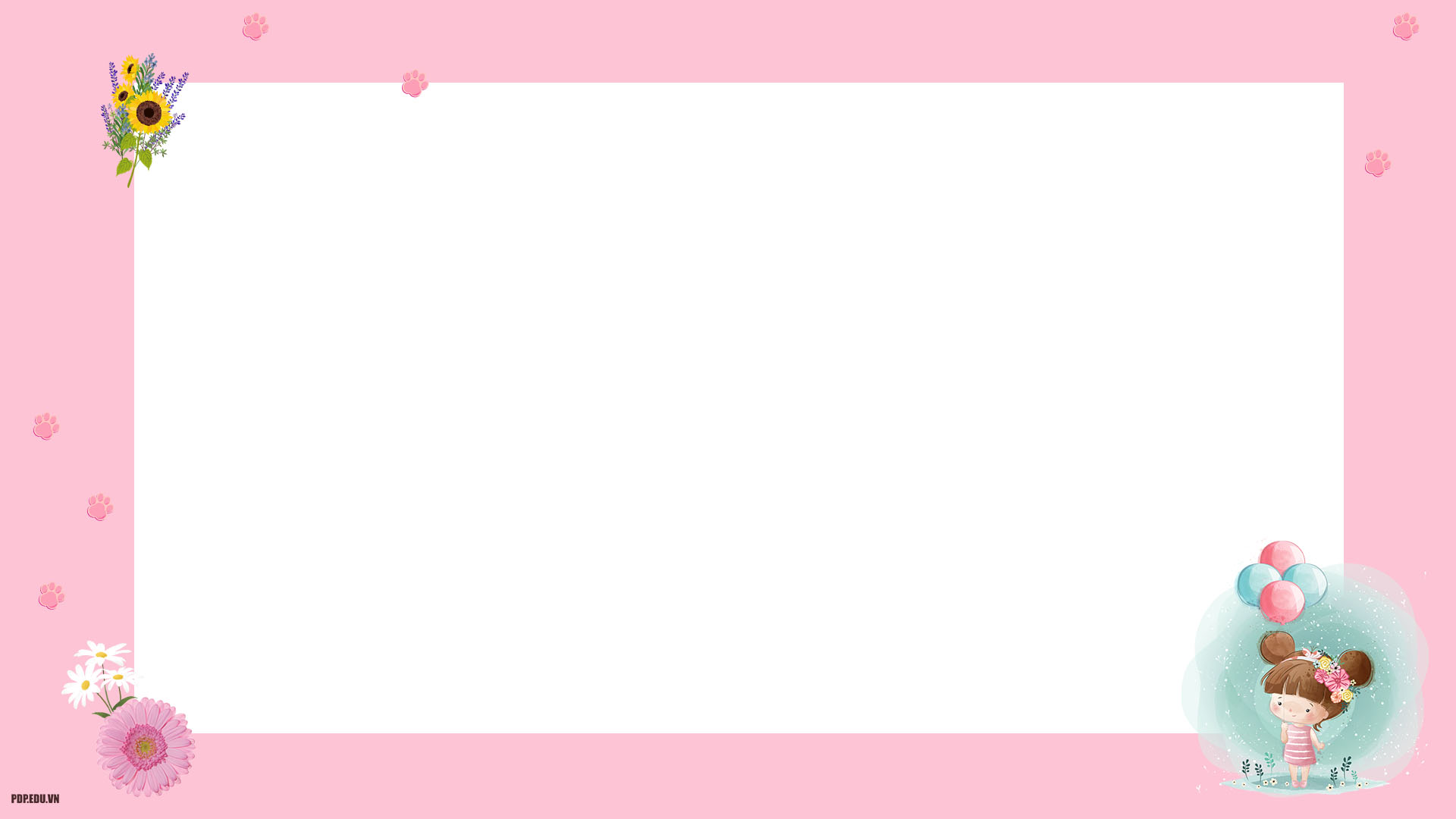 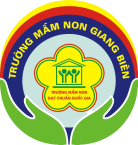 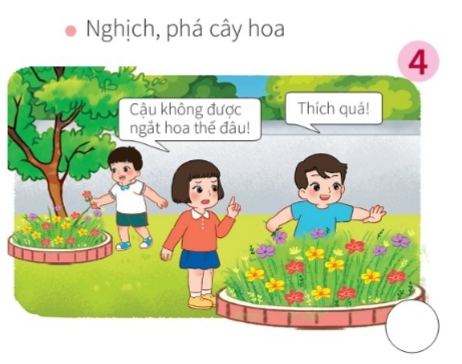 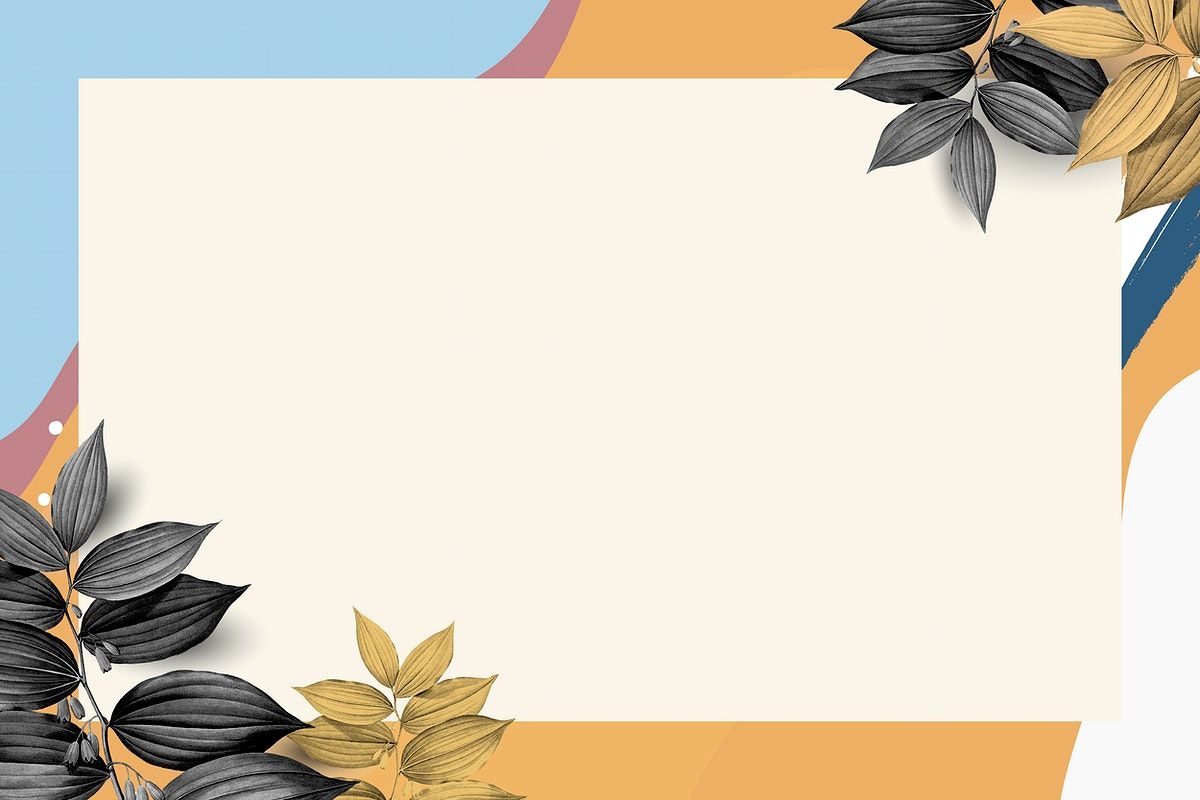 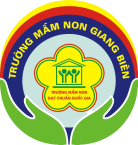 Lời khuyên cho bé
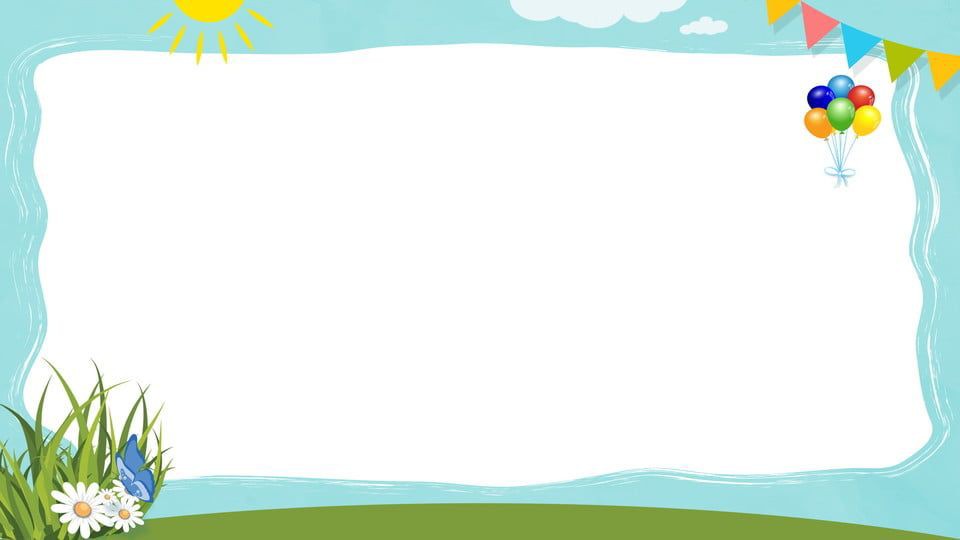 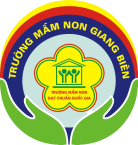 Con hãy chọn hành động đúng cho hình ảnh sau đây?
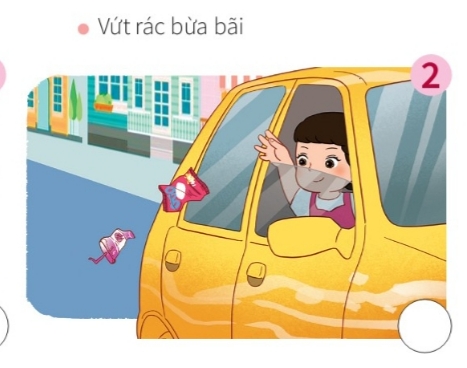 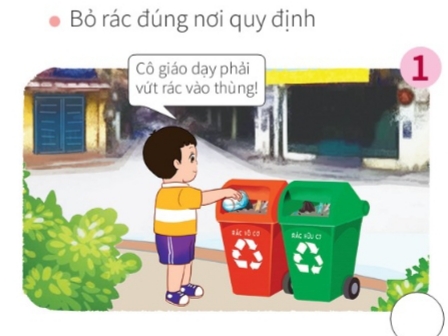 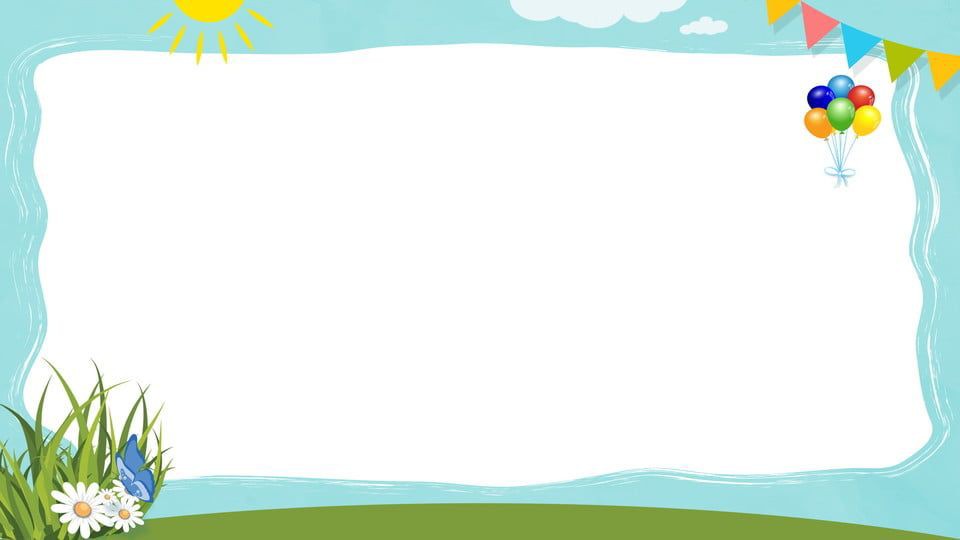 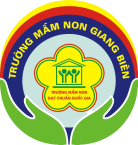 Con hãy chọn hành động đúng cho hình ảnh sau đây?
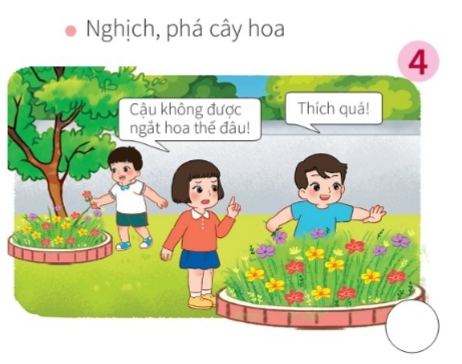 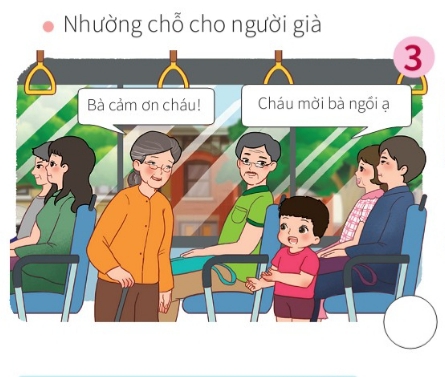 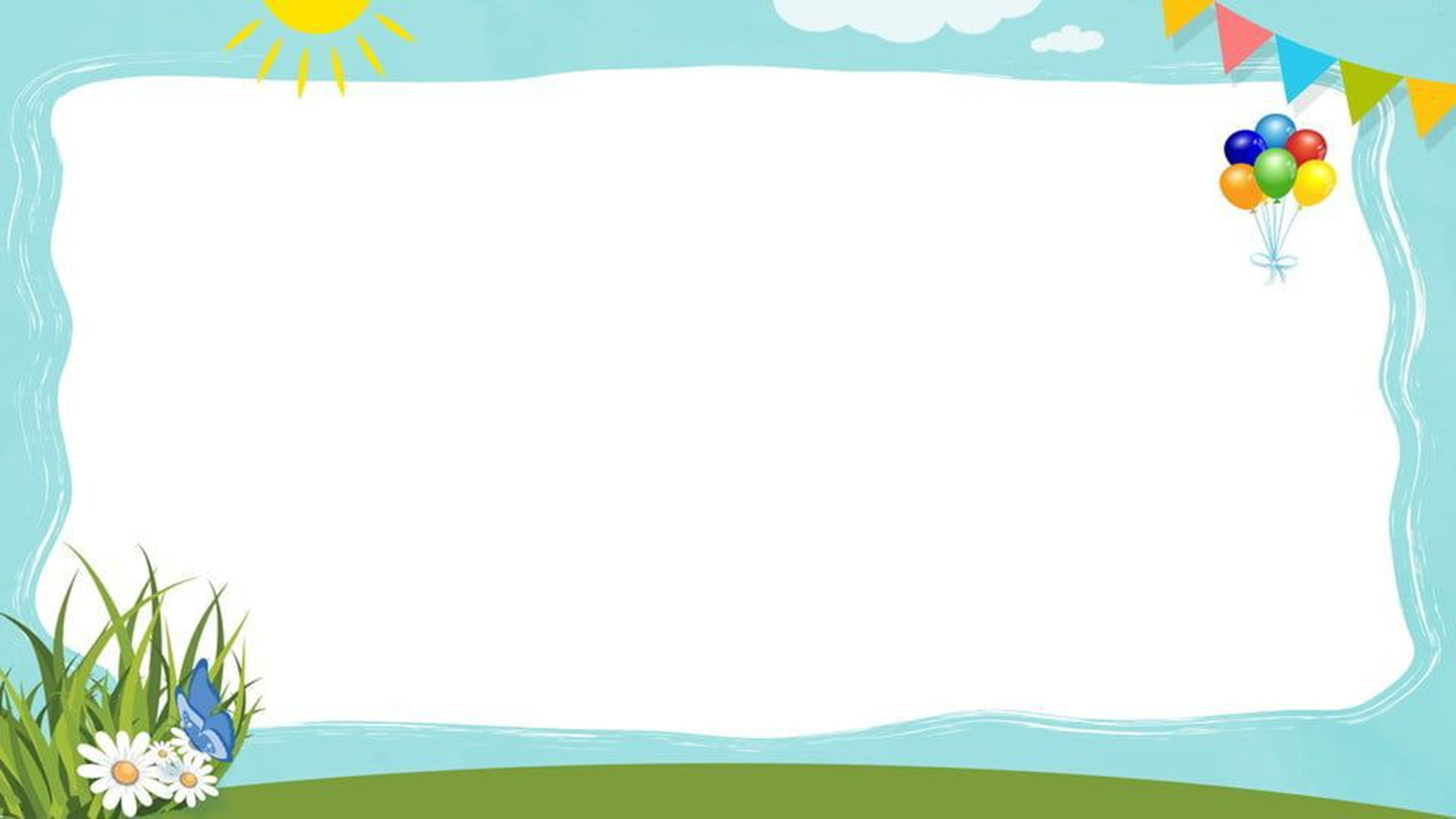 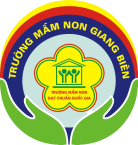 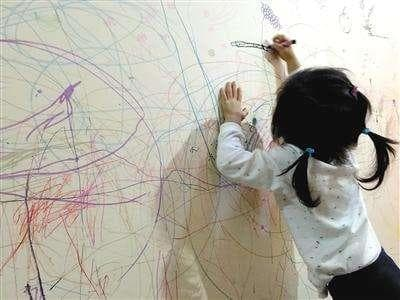 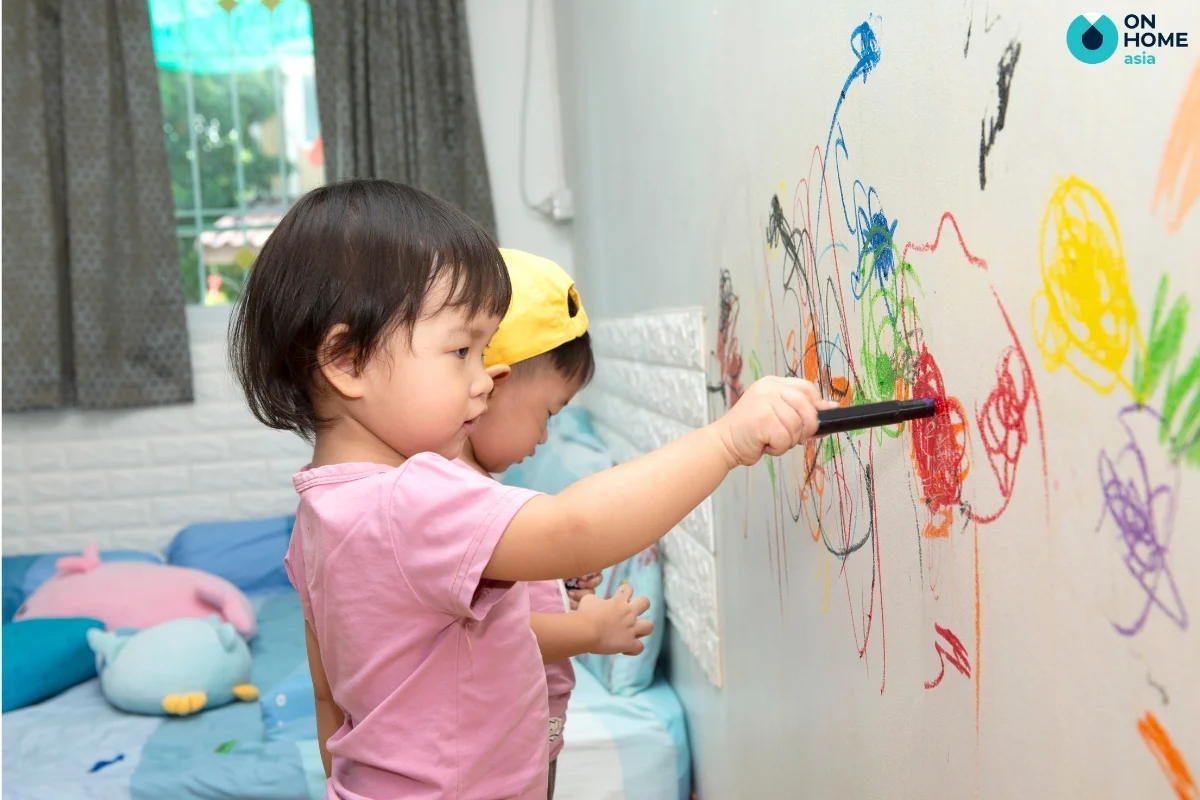 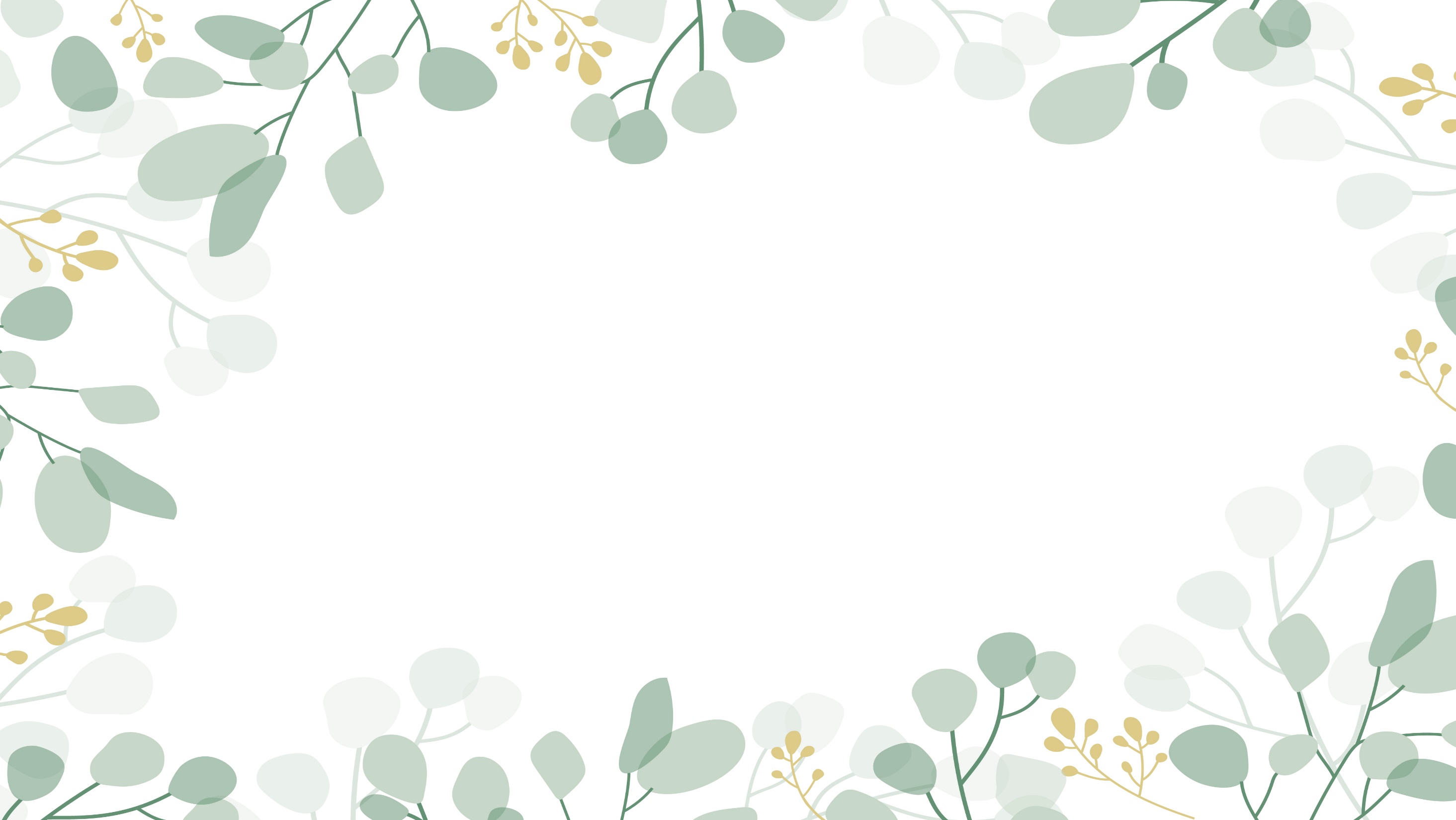 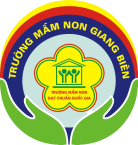 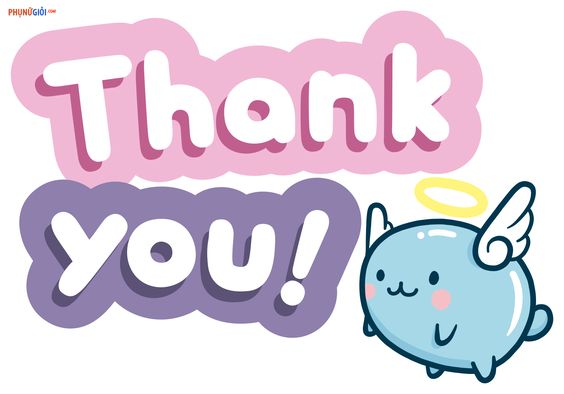